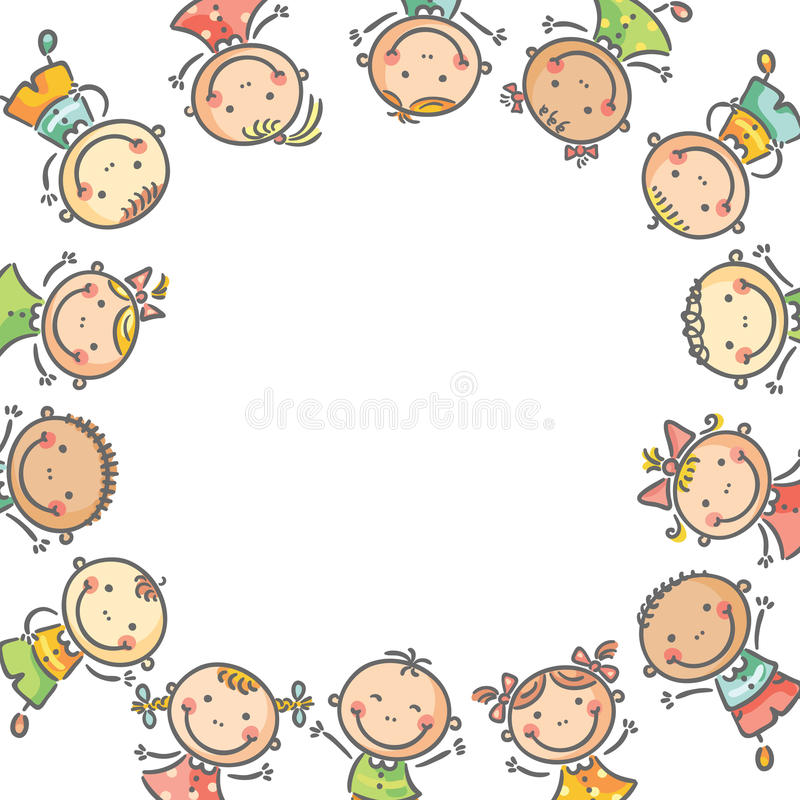 Как разработать программу дополнительного образования в ДОУ
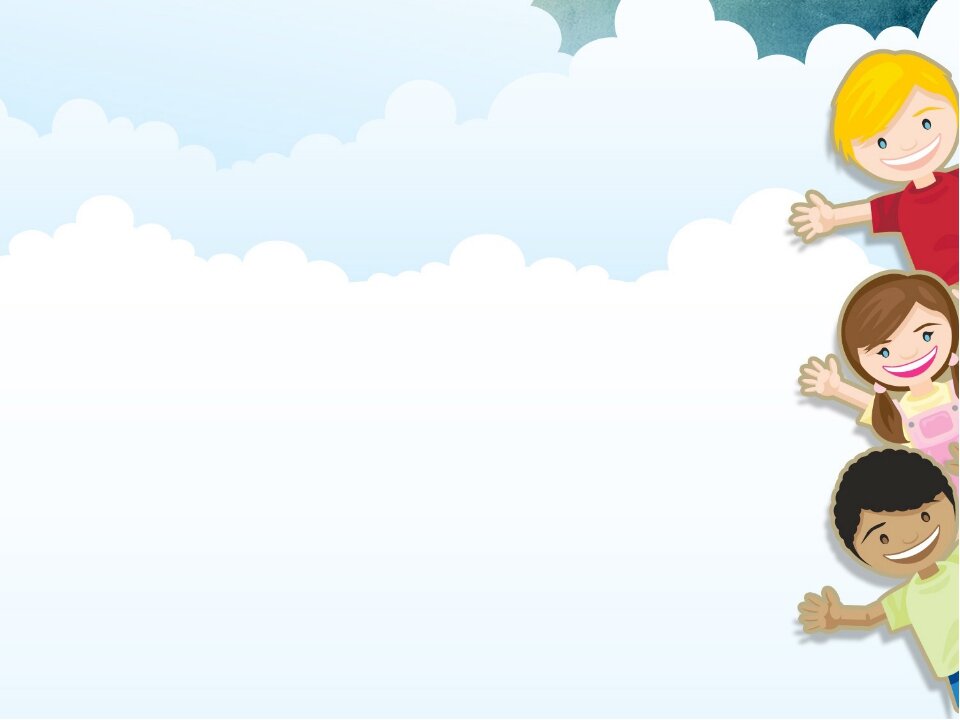 Разнообразие образовательных потребностей детей и их родителей приводит к необходимости обеспечения вариативности содержания дошкольного образования, в том числе к разработке дополнительных программ. В том числе, и программ кружковой работы.

Педагог детского сада самостоятельно разрабатывает программу своей деятельности с учетом запросов детей, потребностей семьи, образовательного учреждения, особенностей национально-культурных традиций, а также в соответствии со своими профессиональными интересами и творческими.
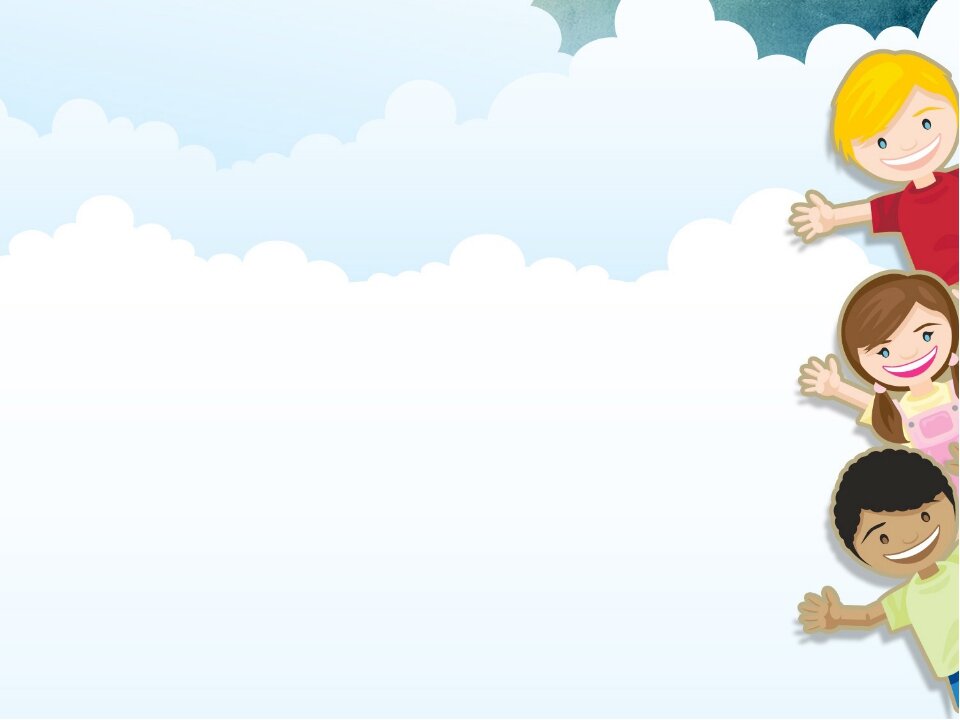 Алгоритм разработки программы

Анализ образовательной ситуации и образовательных потребностей

Это важный и необходимый этап при разработке программы. Необходимо провести опрос родителей в форме бесед или анкетирования. В анкету включить вопросы, которые помогут определить востребованность услуг, время их проведения и т.д.

2. Определение ценностно-целевых ориентиров

При формулировании цели следует помнить, что это основной обобщенный предполагаемый результат образовательного процесса, к которому необходимо стремиться. Цель должна быть связана с названием программы и отражать основное направление образовательной деятельности по ней.
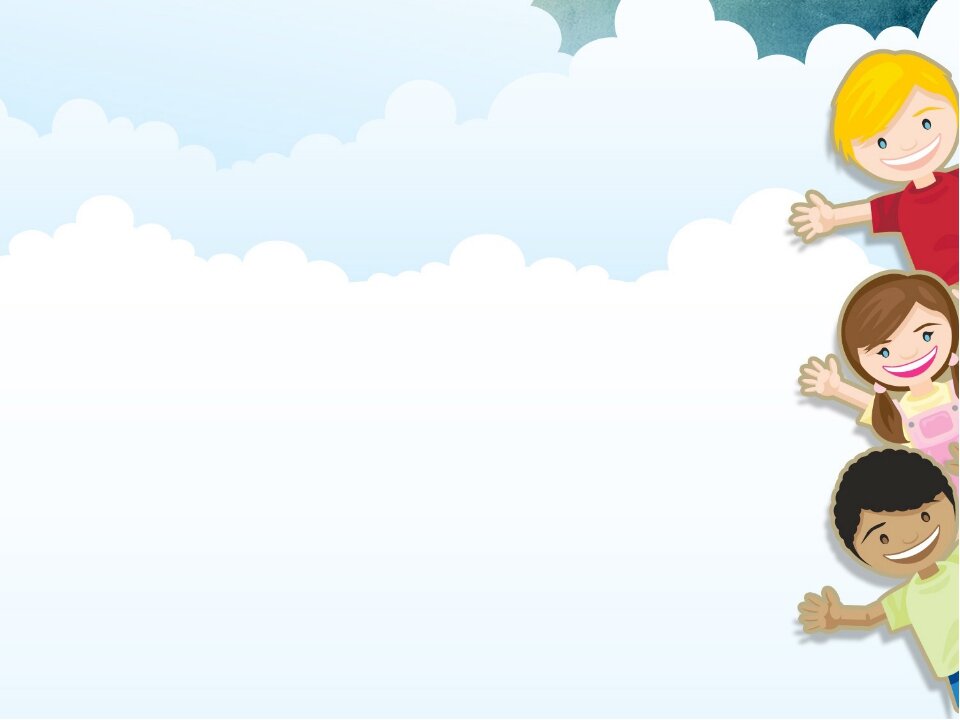 Алгоритм разработки программы

Изучение нормативно-правовых документов

Прежде чем приступить к разработке программы дополнительного образования, необходимо изучить законодательные акты, нормативные документы, регламентирующие вопросы дошкольного образования, педагогическую и методическую литературу.


2. Разработка программно-методического комплекта

В данном разделе нужно обратить внимание на следующий момент: определить особенности программно-методического комплекса, то есть указать — на основе какой программы он разработан, используется без изменений или с изменениями, комбинированная программа, авторская и т.д.
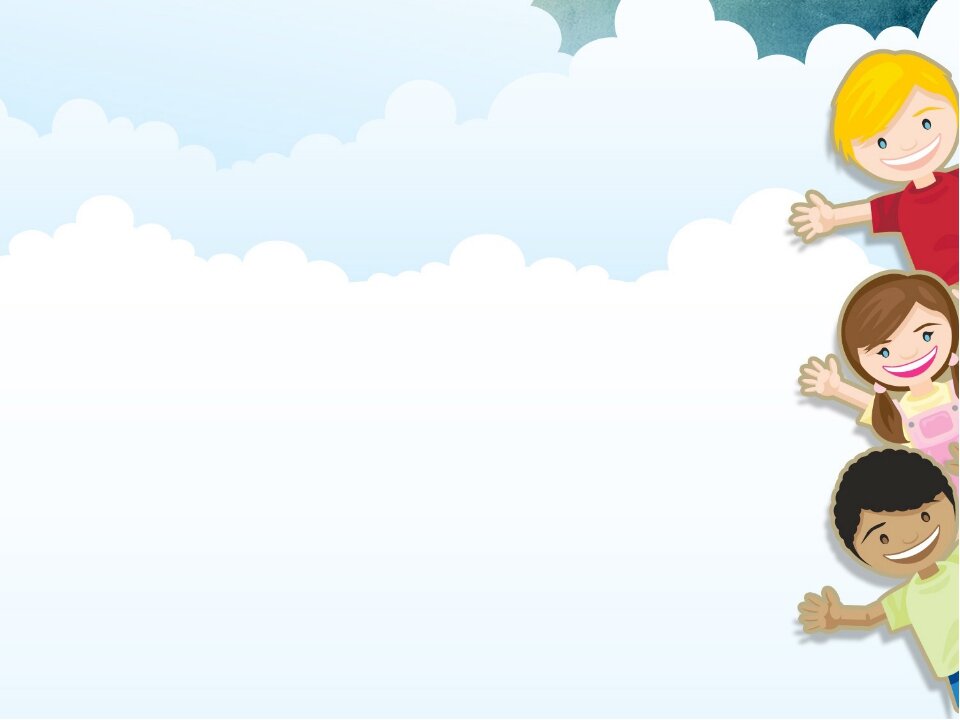 Необходимо обосновать выбор программно-методического комплекта

а) соответствие цели и задачам программы;
б) соответствие требованиям к психолого-педагогическим условиям обеспечения образовательного процесса.

Программно-методический комплект целесообразно представить в виде таблицы:
1. Направление развития ребенка.
2. Возрастная группа.
3. Вид программы (комплексная, парциальная).
4. Используемые методические пособия.
5. Учебно-наглядные материалы.
Структура программы
1.Титульный лист.
2. Пояснительная записка.
3. Учебно-тематический план.
4. Содержание изучаемого курса.
5. Методическое обеспечение программы.
6. Список литературы.

Титульный лист включает
— наименование образовательного учреждения;
— где, когда и кем утверждена программа дополнительного образования дошкольников;
— название программы дополнительного образования;
— возраст детей, на которых рассчитана программа;
— срок реализации программы;
— Ф. И. О., должность автора (авторов) программы;
— название города или населенного пункта;
— год разработки программы дополнительного образования.
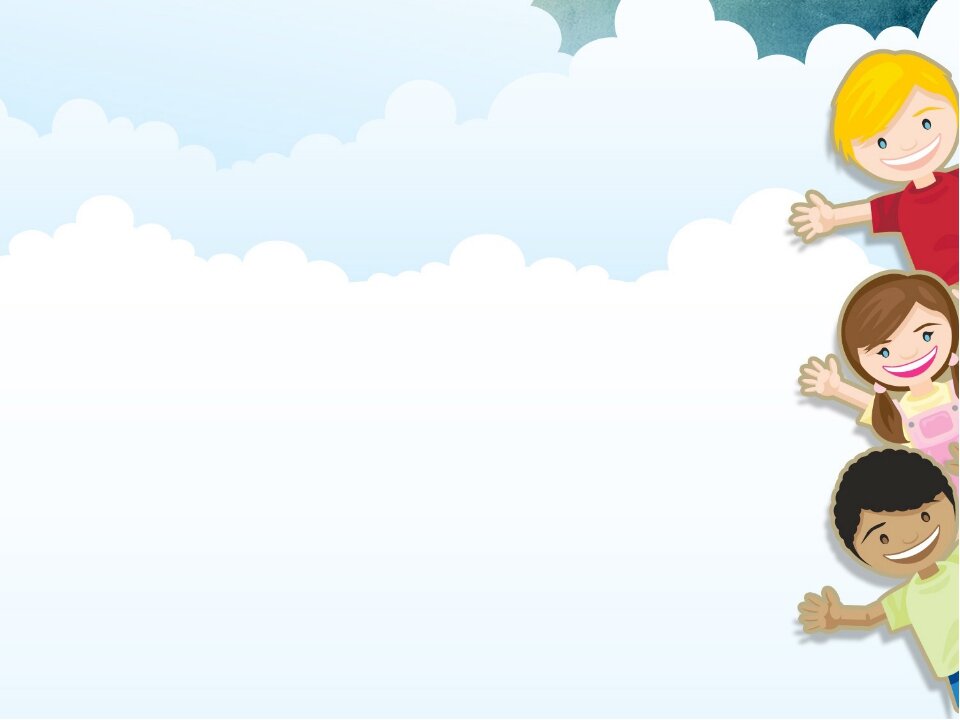 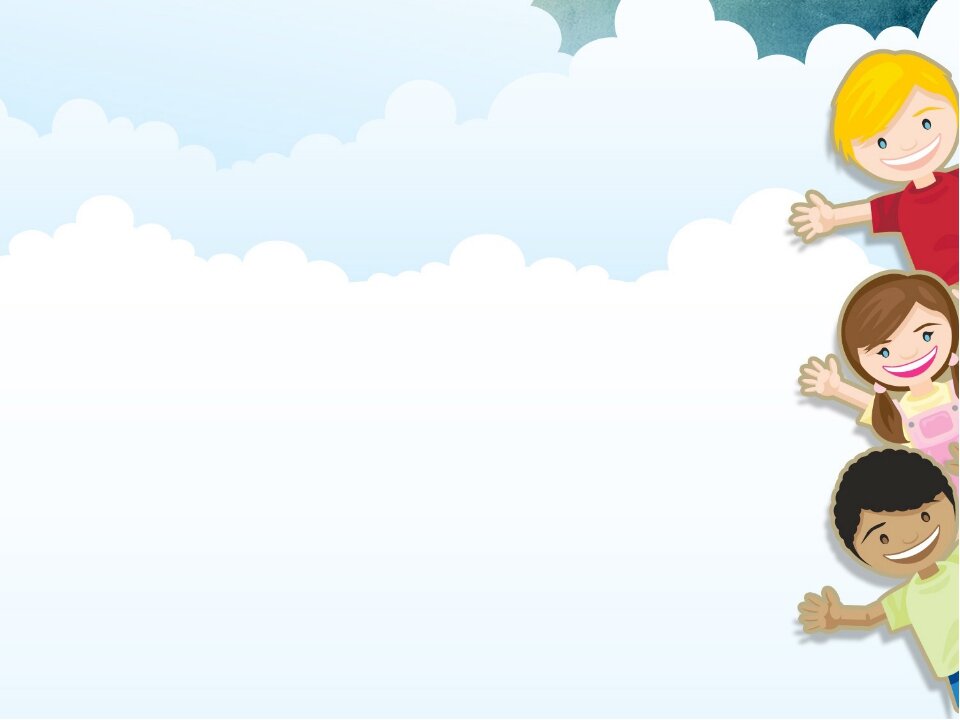 Пояснительная записка раскрывает
— направленность программы дополнительного образования;
— новизну, актуальность, педагогическую целесообразность;
— цель и задачи программы;
— возраст детей, участвующих в реализации данной программы;
— сроки реализации программы (продолжительность образовательного процесса, этапы);
— формы и режим непосредственно образовательной деятельности;
— методы, приемы, средства воспитания, обучения и развития детей;
— ожидаемые результаты и способы их проверки;
— формы подведения итогов реализации программы дополнительного образования (выставки, фестивали, конкурсы, концерты, соревнования и т.д.).
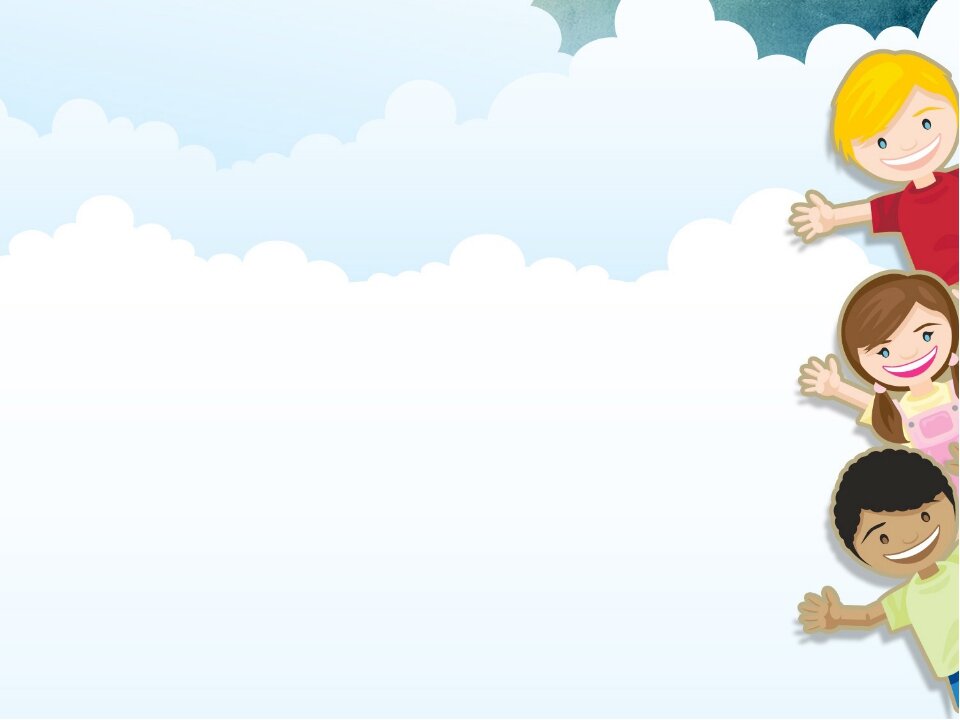 Учебно-тематический план включает
— перечень разделов, тем;
— количество часов по каждой теме с разбивкой на виды занятий.
Содержание программы раскрывается через краткое описание тем в порядке их представления в учебно-тематическом плане. В содержании каждой темы должны быть кратко отражены основные сведения, общие понятия, которые изучаются в рамках данной темы. Названия разделов и тем в УТП должны быть идентичны названиям в содержании программы.
Методическое обеспечение программы включает дидактический материал к программе (например, каталог игр, методические разработки игр, бесед, раздаточный материал, модели, макеты и др.). Все дидактические материалы должны быть у педагога в наличии. Желательно прописать материально-техническое оснащение занятий (музыкальный центр, компьютер, атрибуты и др.)
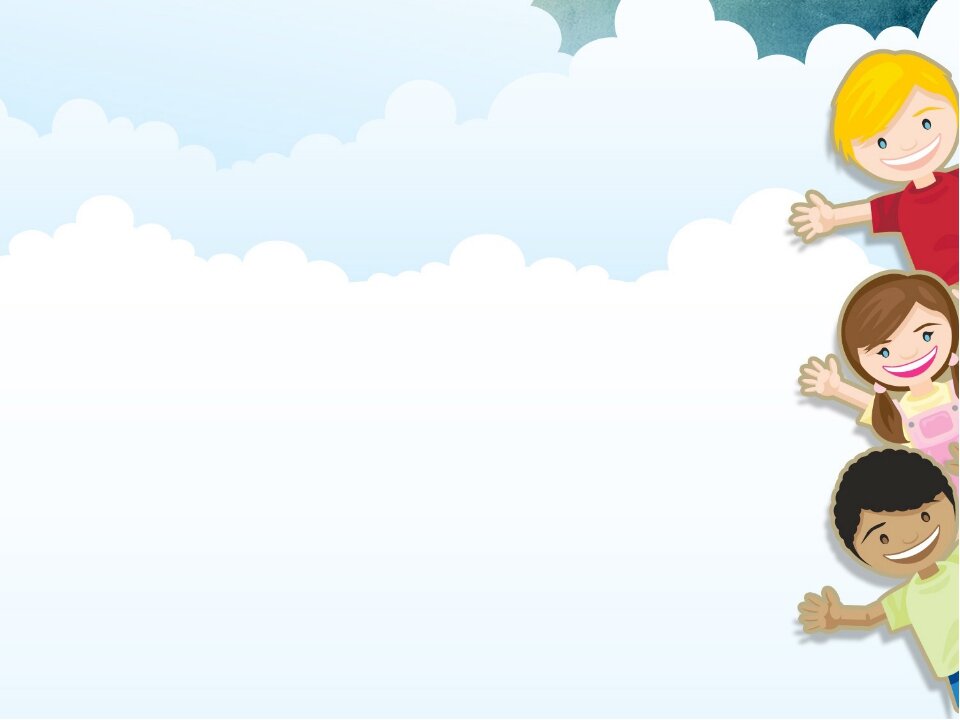 Список литературы с указанием всех выходных данных (автор, название книги, место издания, название издательства, год издания, количество страниц). Список литературы составляется или ко всей программе, или отдельно по разделам. Если есть необходимость, то приводятся списки литературы для родителей.


Планирование может быть представлено в разных вариантах
1 вариант: Тематический блок – Тема – Занятие, вид деятельности — Количество занятий – Сроки.

2 вариант: Тематический блок – Тема — Программное содержание (задачи) — Занятие, вид деятельности — Количество занятий – Сроки.
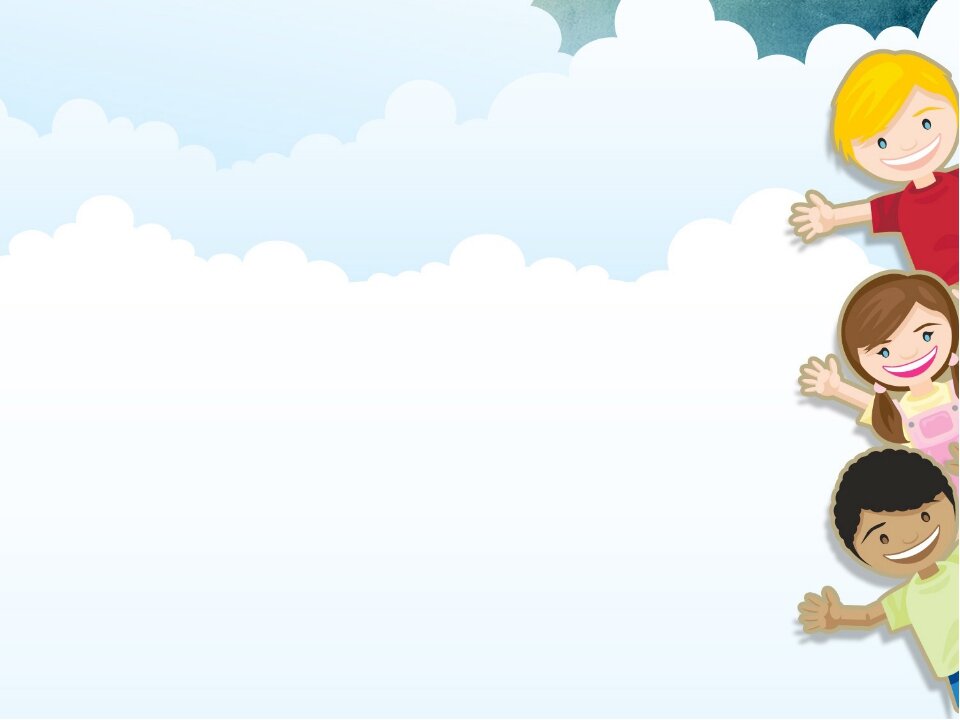 Разработка критериев освоения программы детьми Процедура оценки результатов освоения программы – психолого-педагогическая диагностика, которая должна давать сведения об уровне сформированности качеств ребенка и содержать общий вывод об уровне его развития по данной программе. Формы оценки – мониторинг, критериально-ориентированное тестирование, карты-характеристики и др.
Результатом обучения детей по программе является определенный уровень личностных качеств дошкольника, а также объем знаний, умений и навыков. Контроль знаний, умений и навыков воспитанников выполняет обучающую, проверочную, воспитательную и корректирующую функции. В структуре программы проверочные средства должны находиться в логической связи с содержанием учебного материала.